Проблема 1. Ответственность эксперта при проведении экспертизы
Эксперт дает подписку об уголовной ответственности. На практике ст. 307 УК РФ применяется редко. Это привело к снижению ответственности экспертов за результат своих выводов.
Имеются случаи экспертиз, основанных на ложных выводах.
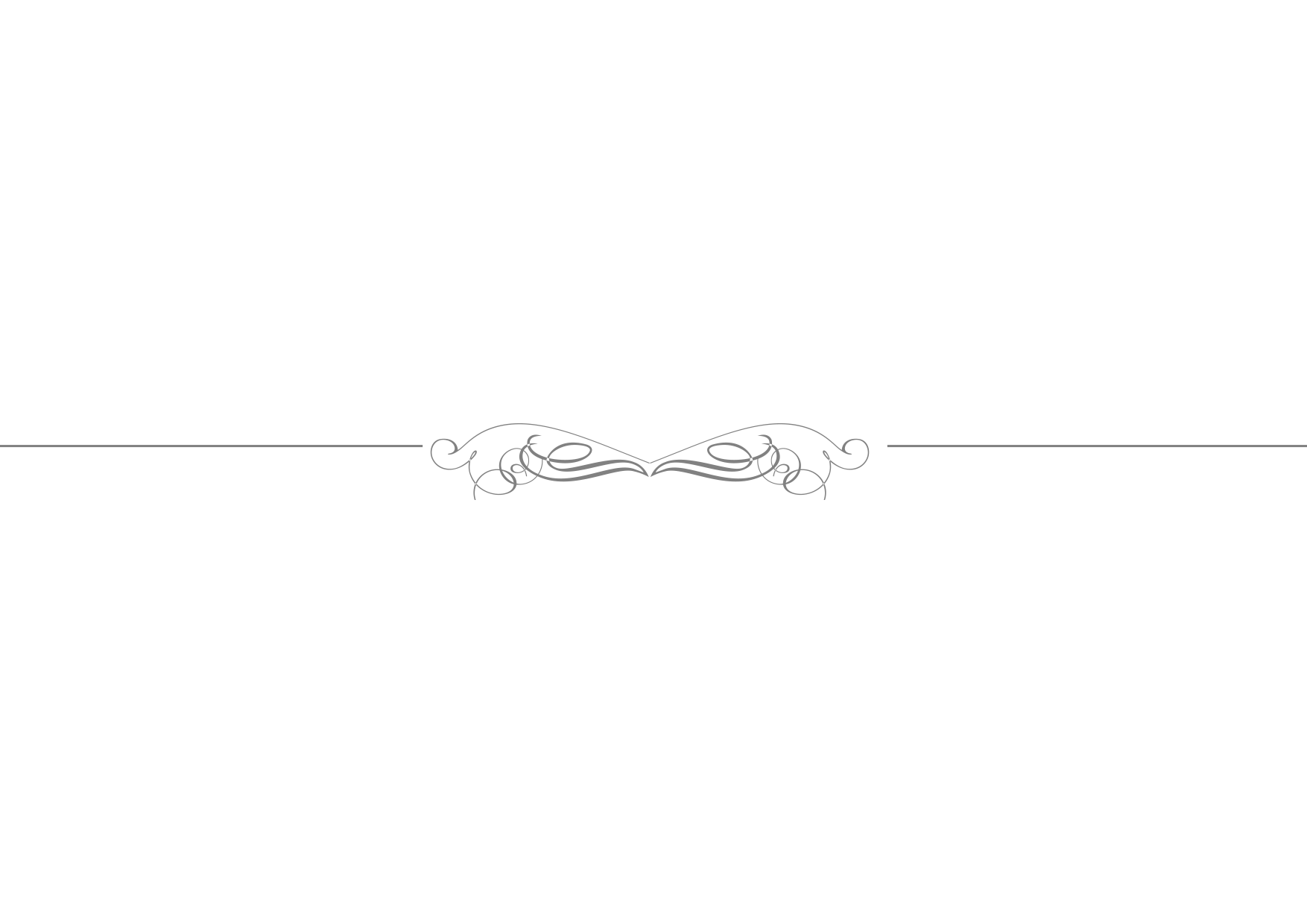 Проблема 2. «Договорные» отношения между экспертом и одной из сторон по делу
Эксперт готовит экспертизу «под клиента», в том числе на основании ложных выводов.
Эксперты злоупотребляют сроком проведения экспертизы. Стороны, заинтересованные в затягивании сроков проведения экспертизы, договариваются с экспертом о затягивании сроков;
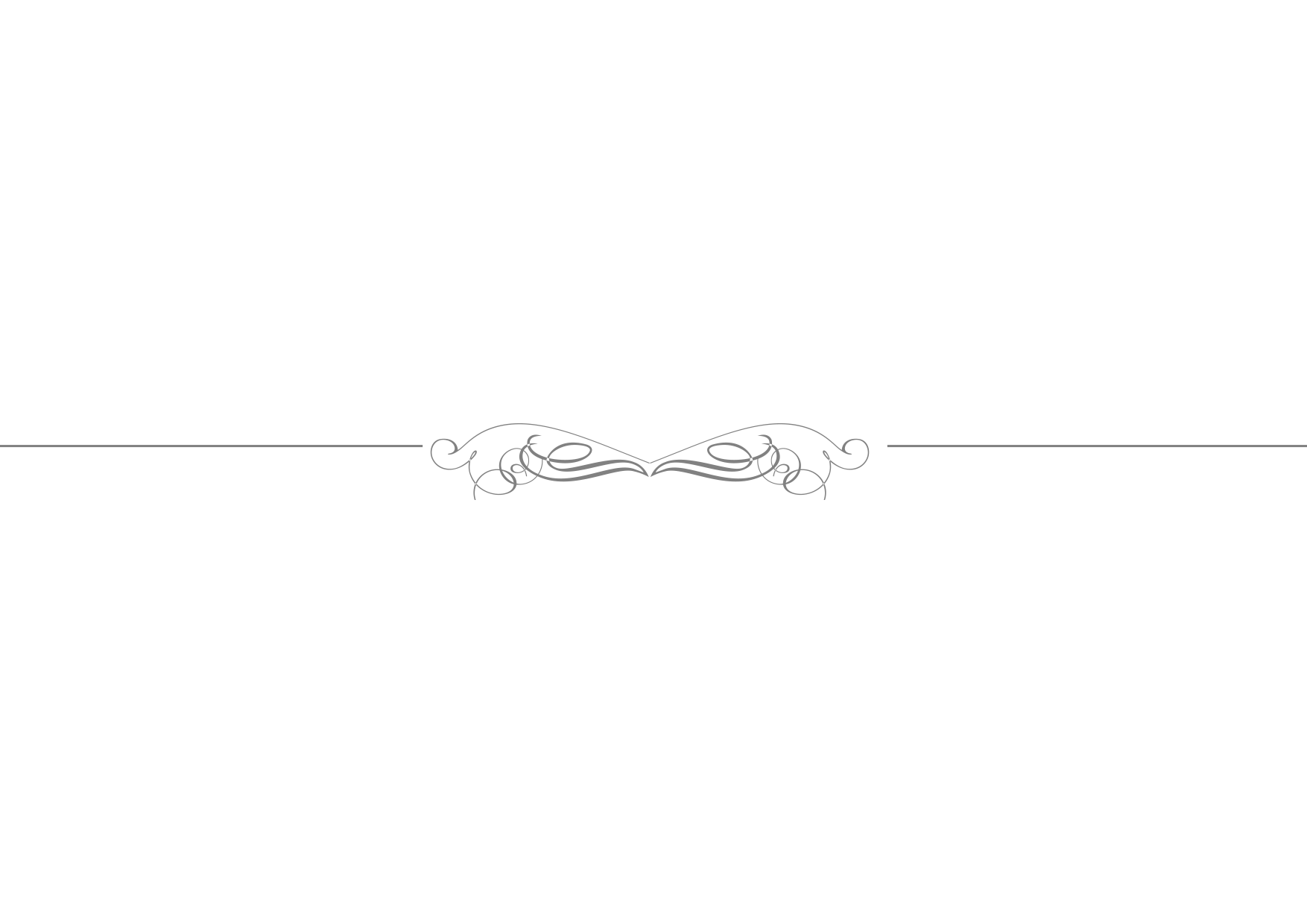 Проблема 3. Отсутствие образования экспертов в теории экспертной деятельности:
В условиях тотальной загруженности государственных экспертных учреждений потребность в экспертизе покрывается за счет частнопрактикующих экспертов. При этом такие эксперты не обладают достаточными знаниями по теории экспертной деятельности.
При проведении оценочных судебных экспертиз Эксперты-оценщики игнорируют требования Федерального закона от 31 мая 2001 г. N 73-ФЗ "О государственной судебно-экспертной деятельности в Российской Федерации". Их заключения представляют собой отчет об оценке, что является грубым нарушением.
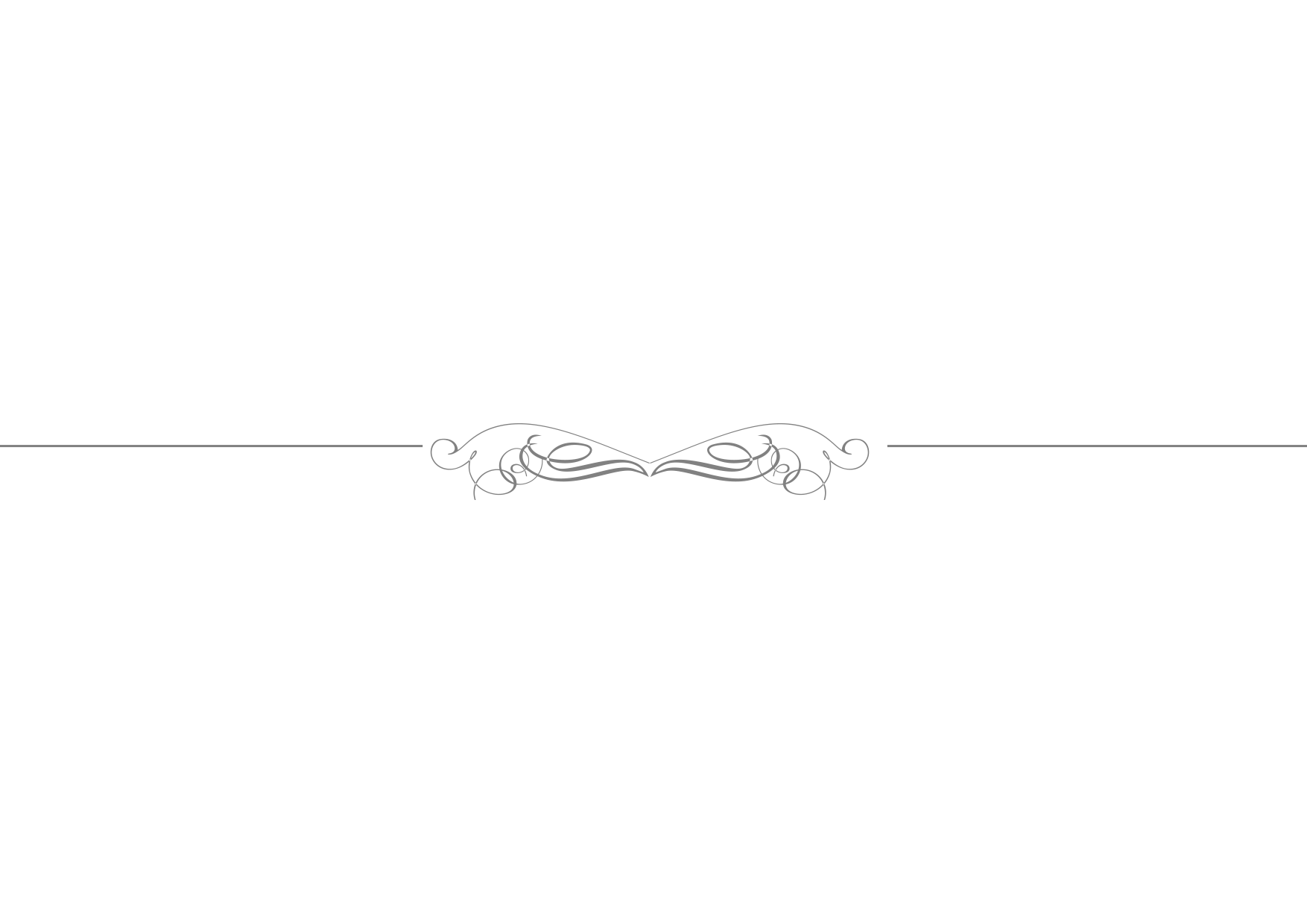 Проблема 4. Квалификация экспертов-оценщиков
В соответствии с Федеральным законом от 29 июля 1998 г. N 135-ФЗ "Об оценочной деятельности в Российской Федерации" 
«Субъектами оценочной деятельности признаются физические лица, являющиеся членами одной из саморегулируемых организаций оценщиков и застраховавшие свою ответственность в соответствии с требованиями закона».
Полагаем, что к эксперту, который проводит оценочную судебную экспертизу следует предъявлять те же требования.
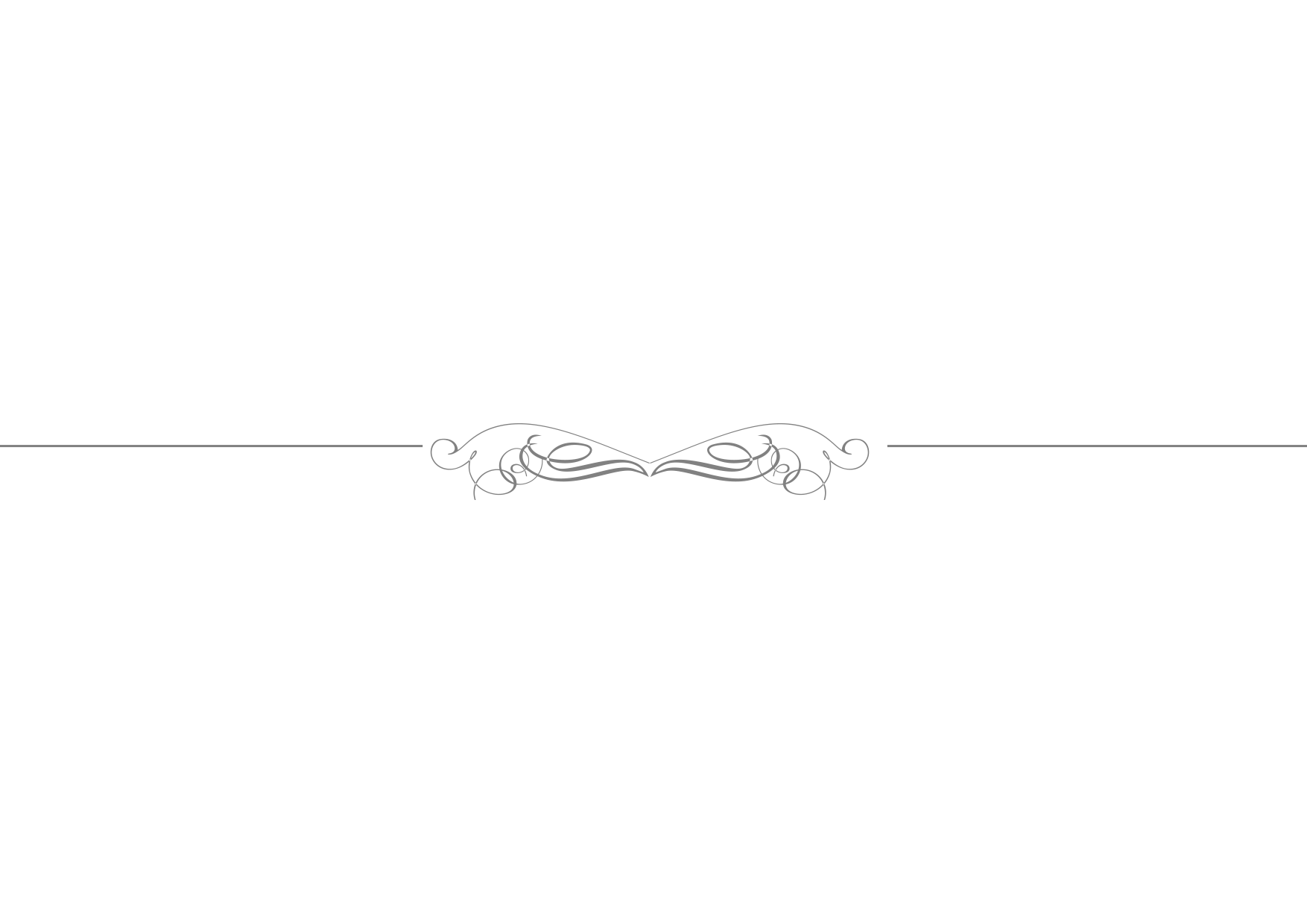 Проблема 5. Отсутствие реестра судебных экспертов
В настоящее время отсутствует реестр экспертов, которые осуществляют экспертную деятельности в области оценки и строительно-технической экспертизы. В результате выбор экспертов производится субъективно.
Наличие реестра экспертов, а в последствии рейтинга экспертов, даст возможность судьям, органам следствия, иным заинтересованным лицам, объективно подходить к назначению экспертов по соответствующим направлениям экспертной деятельности.
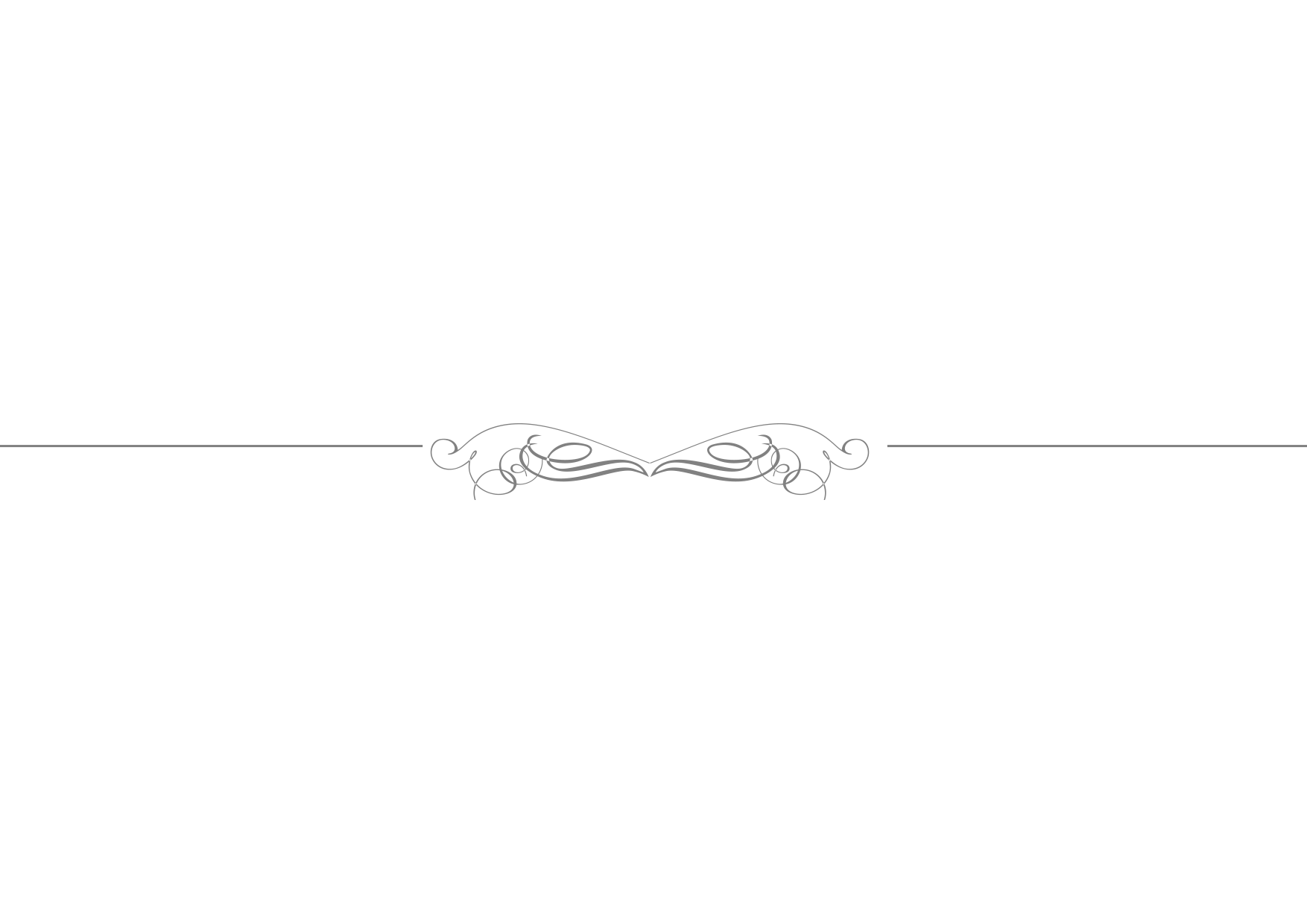